Special Relativity
Chapter 1-Class3
Relative Simultaneity
Two Events at different locations that are simultaneous in one frame of reference will not be simultaneous in a frame of reference moving relative to the first
Time Dilation
Calculating the difference between clock “ticks,” we find that the interval in the moving frame is related to the interval in the clock’s rest frame:
Δt is the time measured by the observer on earth 
between sending and receiving the light
Δt0 is the time measured by the observer on the spaceship.
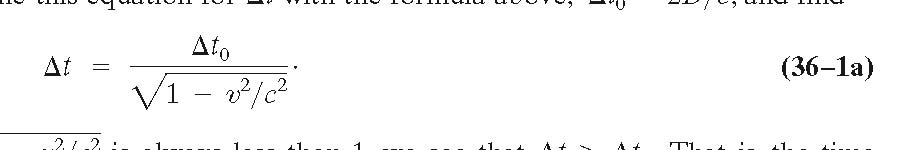 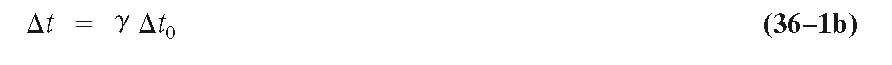 .
Time Dilation
The factor multiplying Δt0 occurs so often in relativity that it is given its own symbol, γ:
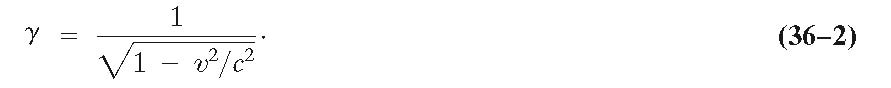 Δt>Δt0 this is a result of the theory of relativity, and is called time dilation
Δt0 is called proper time
We can then write
.
Proper Time
…refers to the time measured by a clock in an inertial frame where it is at rest.

Example: Any given clock never moves with respect to itself.  It keeps proper time for itself in its own rest frame.  

Any observer moving with respect to this clock sees it run slow (i.e., time intervals are longer).  This is time dilation.

Mathematically: 	Event 1: (x1,y1,z1,t1)
			Event 2: (x1,y1,z1,t2)

Proper time is the shortest time that can be recorded between two events.
                                       Δt0=t2-t1
Same location
Time Dilation
Two events occurring at the same location in one frame will be separated by a longer time interval in a frame moving relative to the first
Twin Paradox
https://www.youtube.com/watch?v=h8GqaAp3cGs
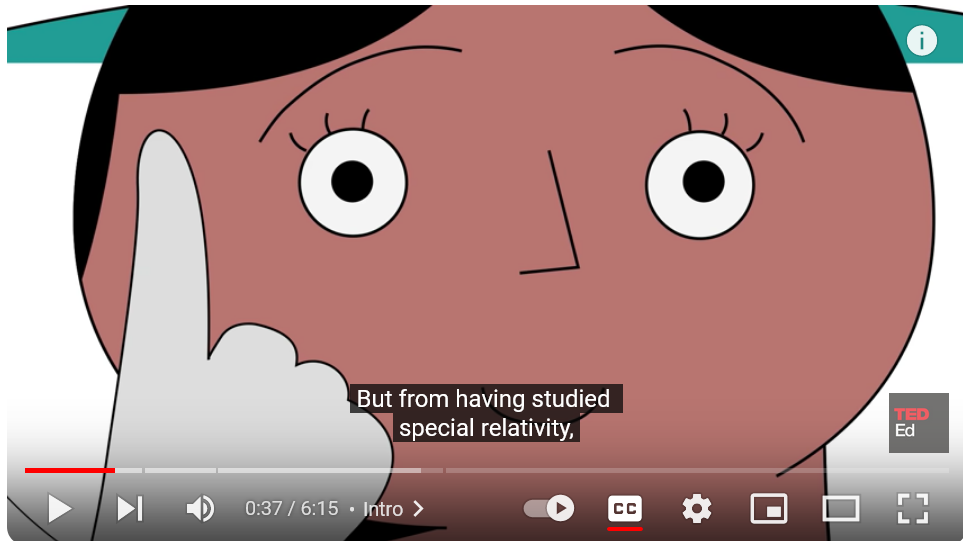 GPS and relativity
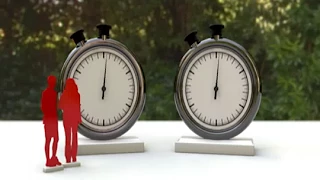 https://www.youtube.com/watch?v=x7mWlAauLPs
Important conclusion
Where something is, depends on when you check on it (and on the movement of your own reference frame).
Time and space are not independent quantities; they are related by relative velocity.
Length Contraction
If time intervals are different in different reference frames, lengths must be different as well. Length contraction is given by
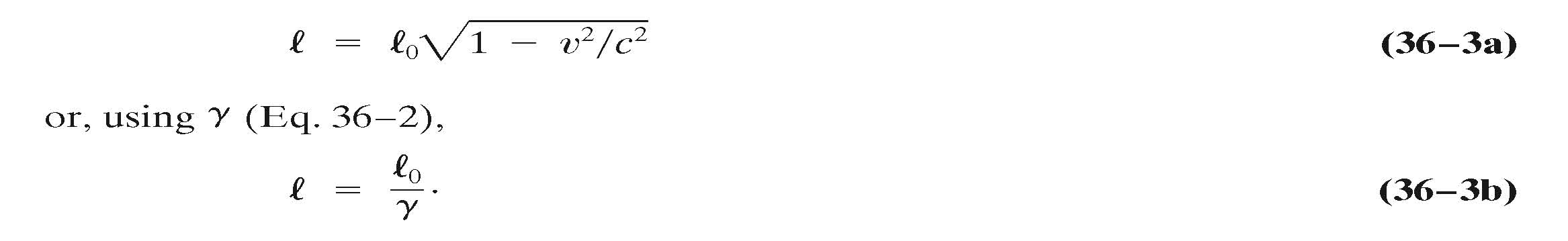 or
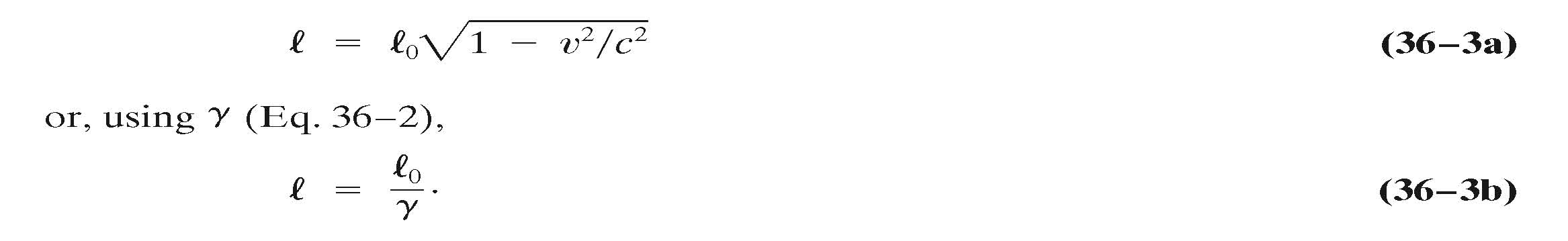 Length contraction occurs only along the direction of motion.
Length Contraction
The  length of an object in a frame through which the object moves is smaller than its length in the frame in which it is at rest
Length Contraction
https://www.youtube.com/watch?v=FPzGAksFCbs
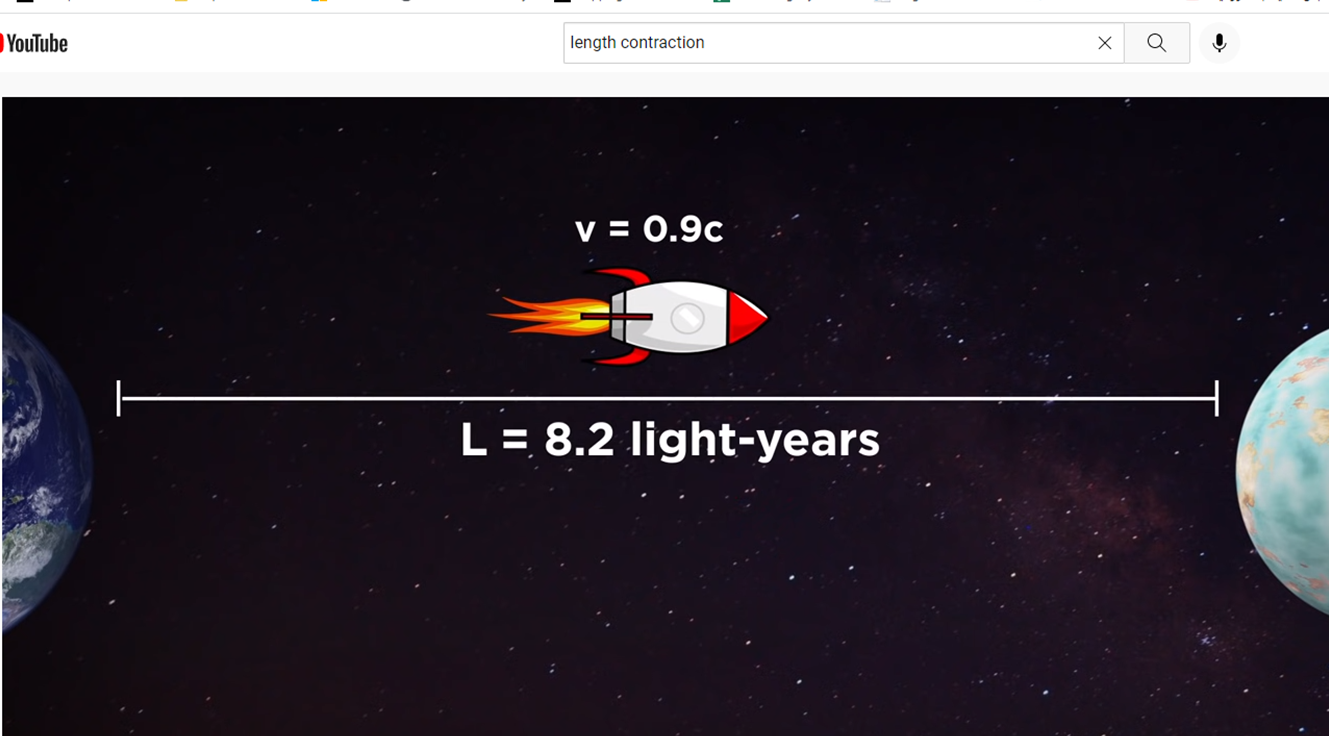 Length of an object
...  -3       -2       -1       0        1        2       3  ...
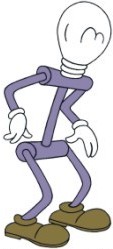 This stick is 3m long.  I measure both ends at the same time in my frame of reference.  

“Same time” or not doesn’t actually matter here, because the stick isn’t going anywhere.
This length, measured in the stick’s rest frame, is its proper length.
‘Proper length’
...  -3       -2       -1       0        1        2       3  ...
Proper length: Length of object measured in the frame where it is at rest (use a ruler)
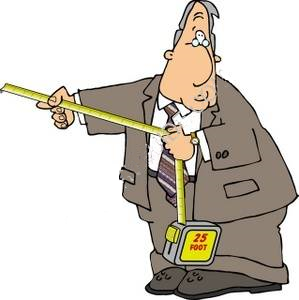 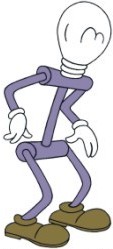 Remember ‘proper time’
Proper time: Time interval Δt0=t2-t1  between two events measured in the frame where the two events occur at the same spatial coordinate, i.e. a time interval that can be measured with one clock.
v
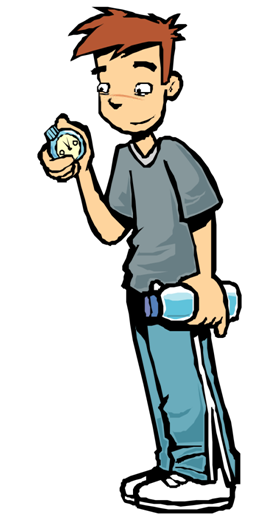 Length Contraction
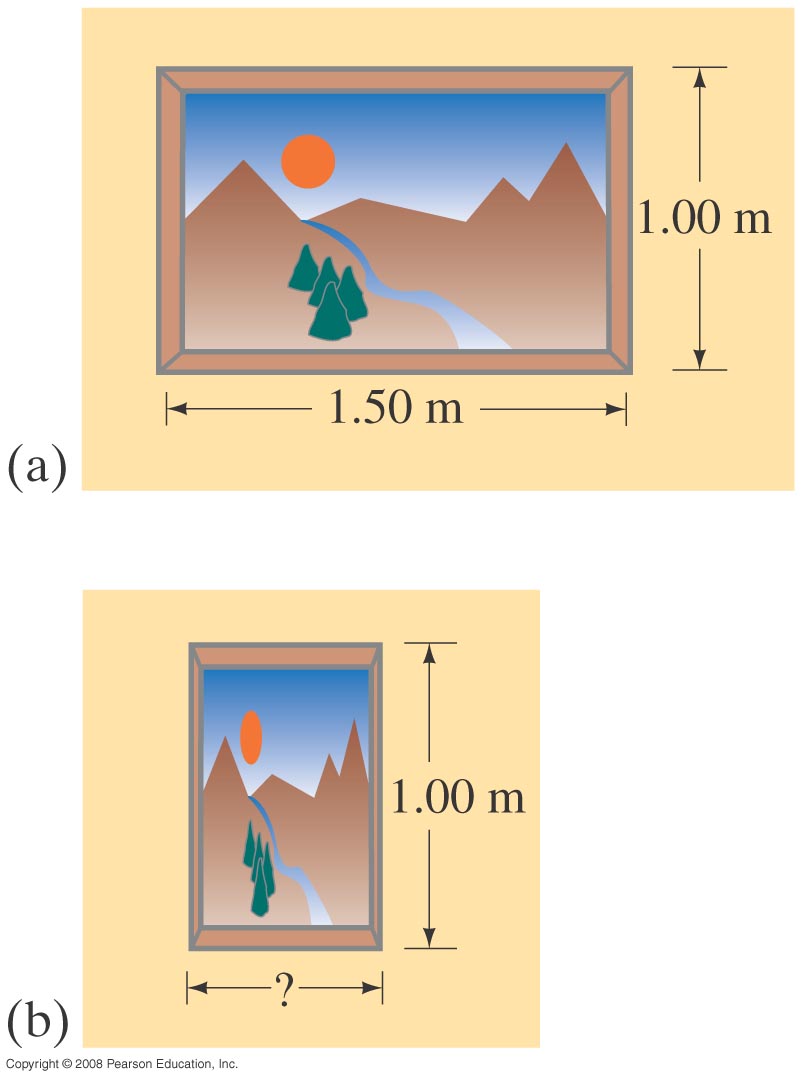 Example 5: Painting’s contraction.
A rectangular painting measures 1.00 m tall and 1.50 m wide. It is hung on the side wall of a spaceship which is moving past the Earth at a speed of 0.90c. (a) What are the dimensions of the picture according to the captain of the spaceship? (b) What are the dimensions as seen by an observer on the Earth?
[Speaker Notes: Solution: a. The captain is in the rest frame of the painting, and sees it as 1.00 m tall and 1.50 m wide.
b. The height is unchanged; the length is shortened to 0.65 m.]
Length Contraction
Example 6: A fantasy supertrain.
A very fast train with a proper length of 500 m is passing through a 200-m-long tunnel. Let us imagine the train’s speed to be so great that the train fits completely within the tunnel as seen by an observer at rest on the Earth. That is, the engine is just about to emerge from one end of the tunnel at the time the last car disappears into the other end. What is the train’s speed?
[Speaker Notes: Solution: The speed needs to be fast enough that the 500-m length of the train is contracted to 200 m. Substituting in the length contraction equation and solving for v gives v = 0.92c. (This is where the fantasy comes in).]
Length Contraction
Conceptual Example 7: Resolving the train and tunnel length.
Observers at rest on the Earth see a very fast 200-m-long train pass through a 200-m-long tunnel (as in Example 6) so that the train momentarily disappears from view inside the tunnel. Observers on the train measure the train’s length to be 500 m and the tunnel’s length to be only 78 m.  Clearly a 500-m-long train cannot fit inside a 78-m-long tunnel. How is this apparent inconsistency explained?
[Speaker Notes: Solution: The observers on the train see the front end of the train exit the tunnel before the back end enters it. This is due to the lack of agreement on simultaneity between different inertial reference frames.]